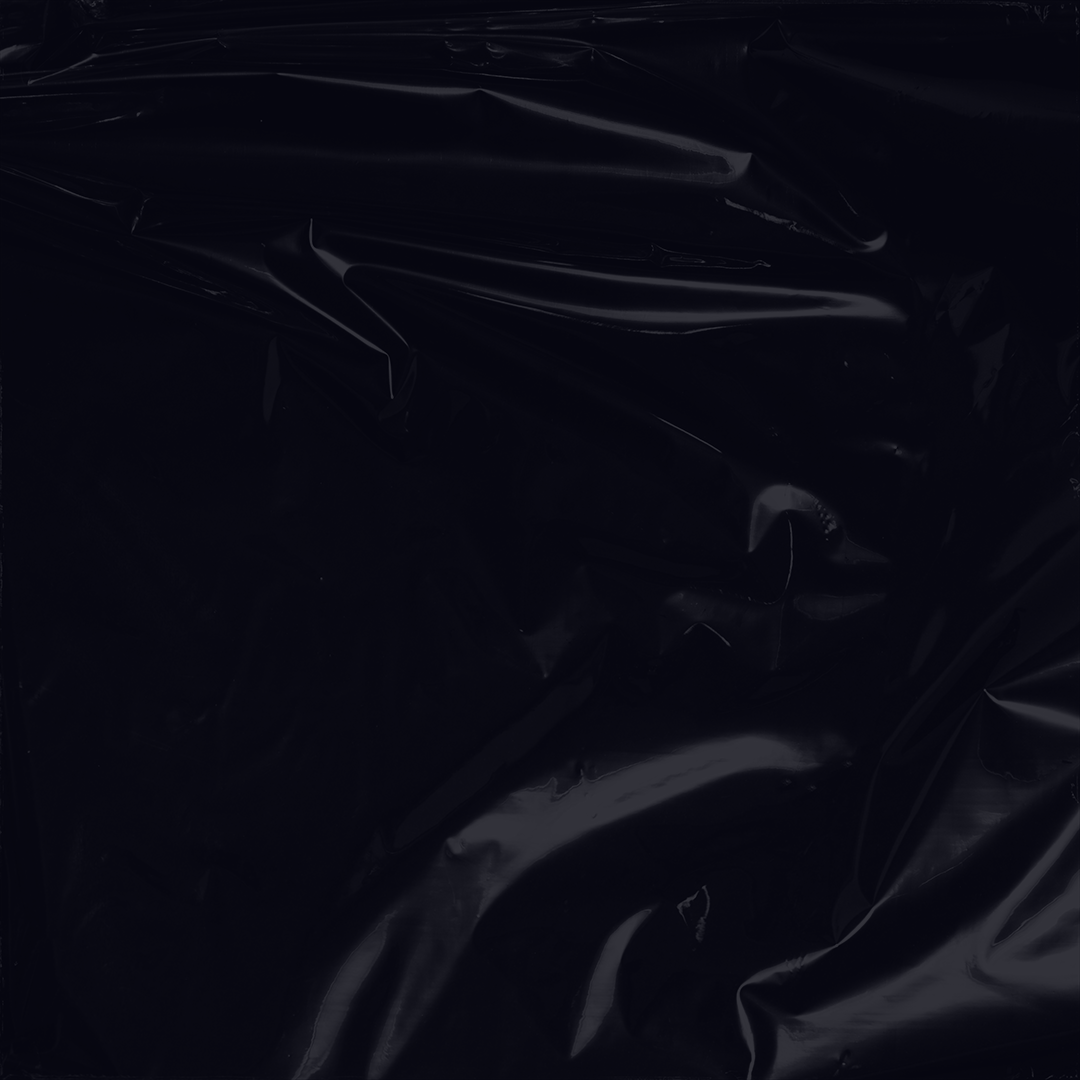 Tetanie
Chorobné stavy charakterizované tetanickým syndromem
MUDr. Renata Slaná
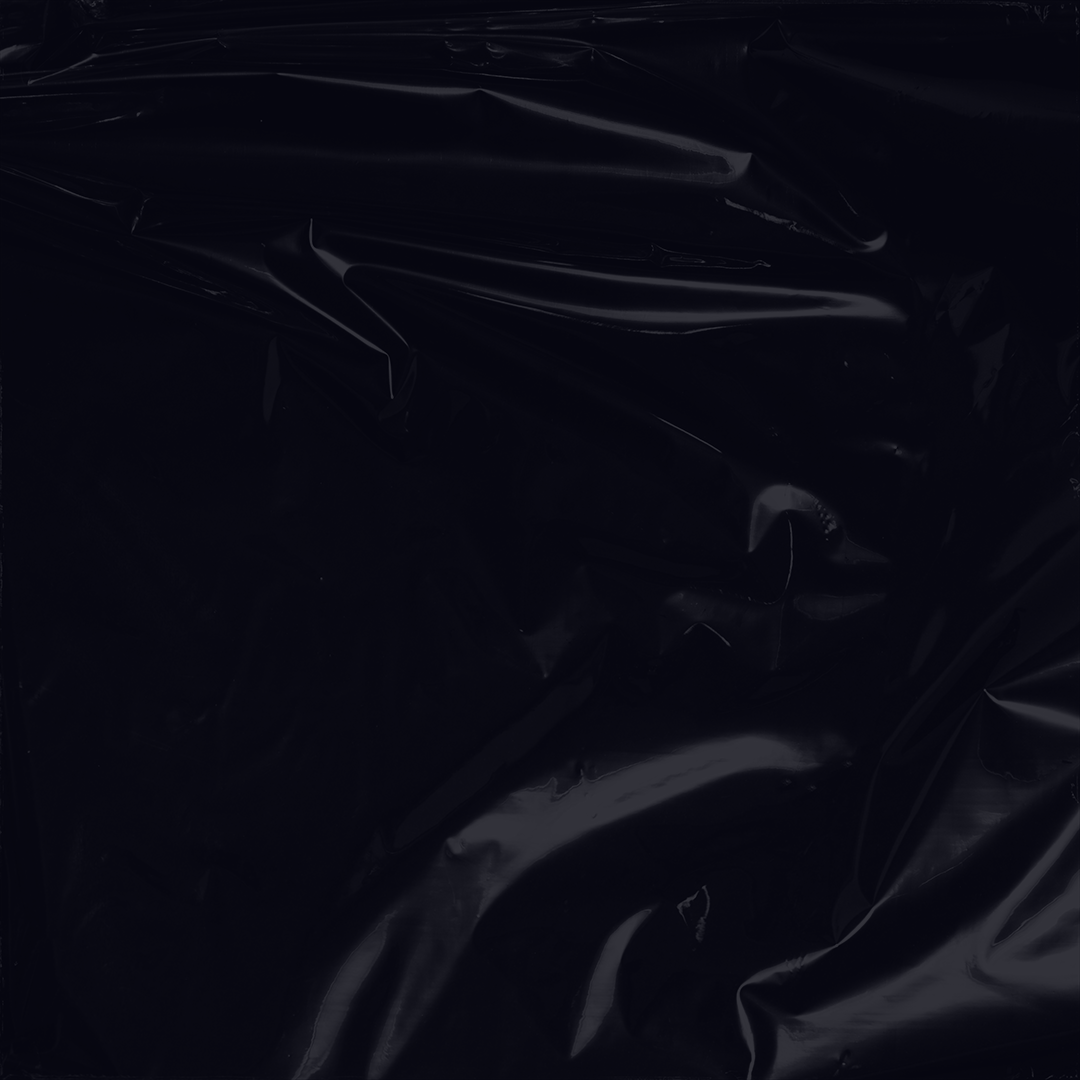 Projevy zvýšené dráždivosti motorických nervů a nervosvalových plotének na mechanické a elektrické podněty 
Manifestace- tetanická svalová křeč tonického charaktetru 
Stavy spojené s nedostakem Ca, Mg= metabolická tetanie neurogenní – hyperventilační tetanie
Tetanie
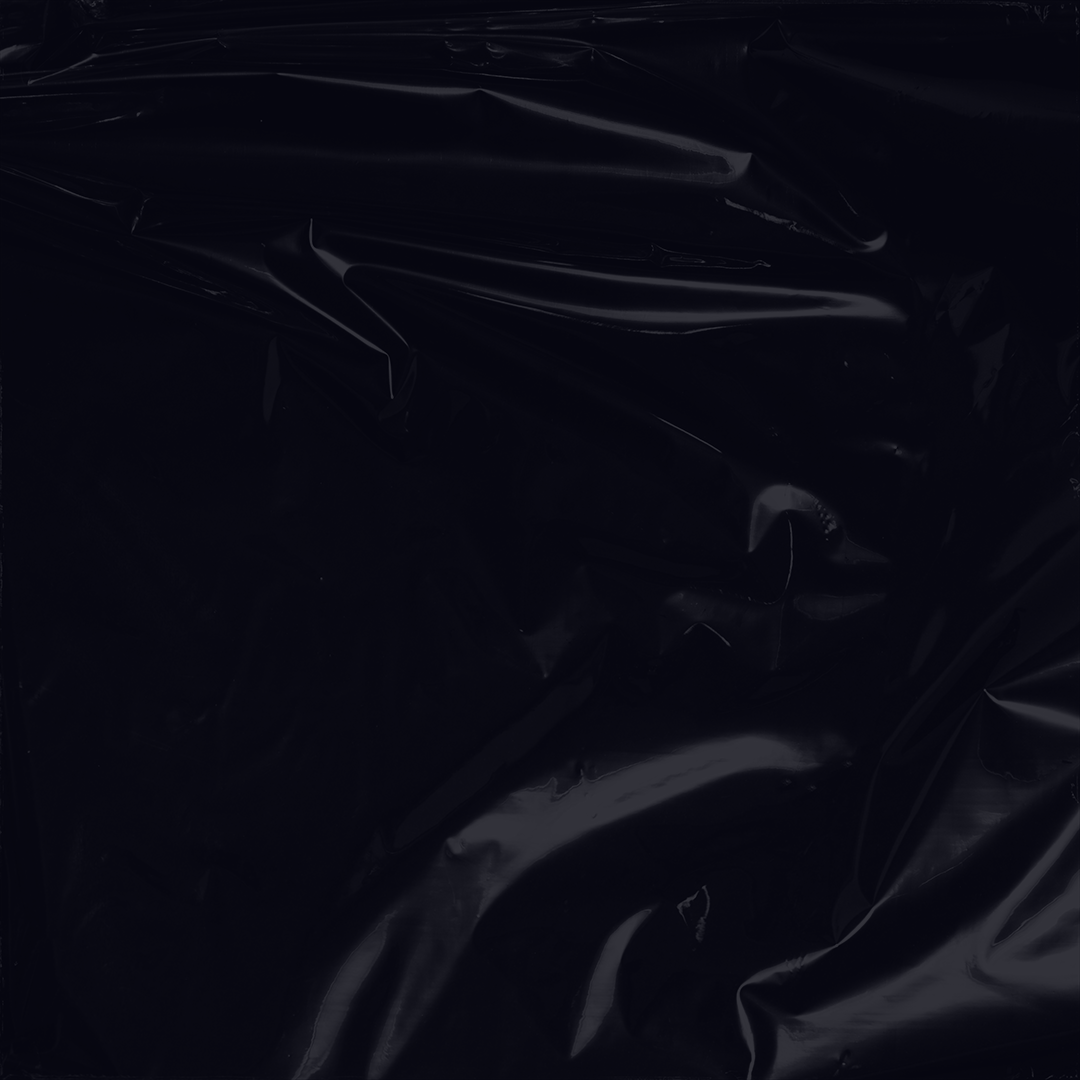 Nízká hladina  volného Ca 
- hypoparathyreosa- nedostatek vit. D - porucha vstřebávání Ca - alkalosa – zvracení, intoxikace
Tetanie-hypokalcemická
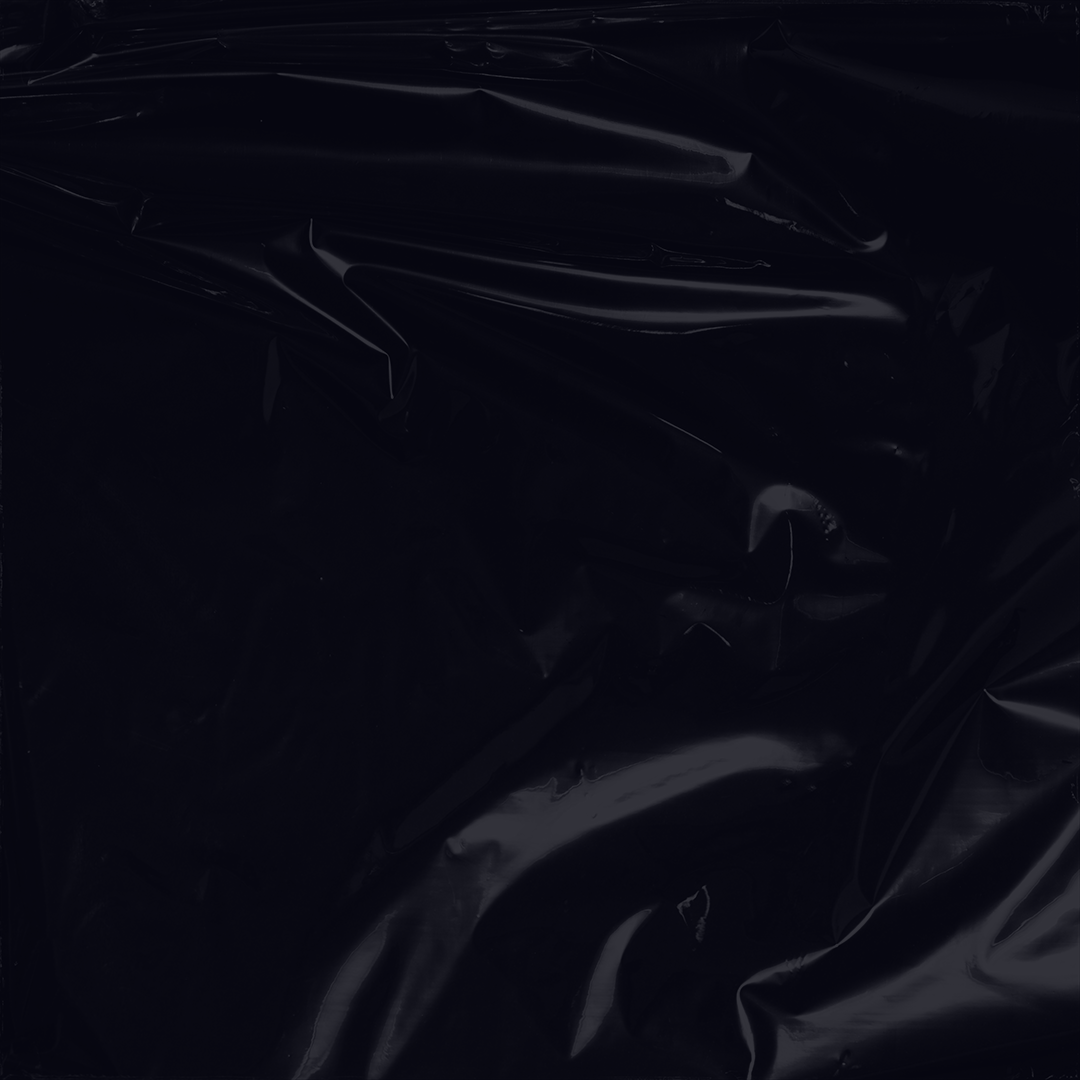 Normokalcemická tetanie
Období psychické či psychosomatické exhausce, chronické stresové situace-neurogenní, hyperventilační tetanie
funkční porucha 
Sekundárně snížená hladina Mg  , respirační alkalosa při hyperventilaci
Průjmy, diuretika, kortikosteroidy
 
Latentní tetanie
Manifestní tetanie
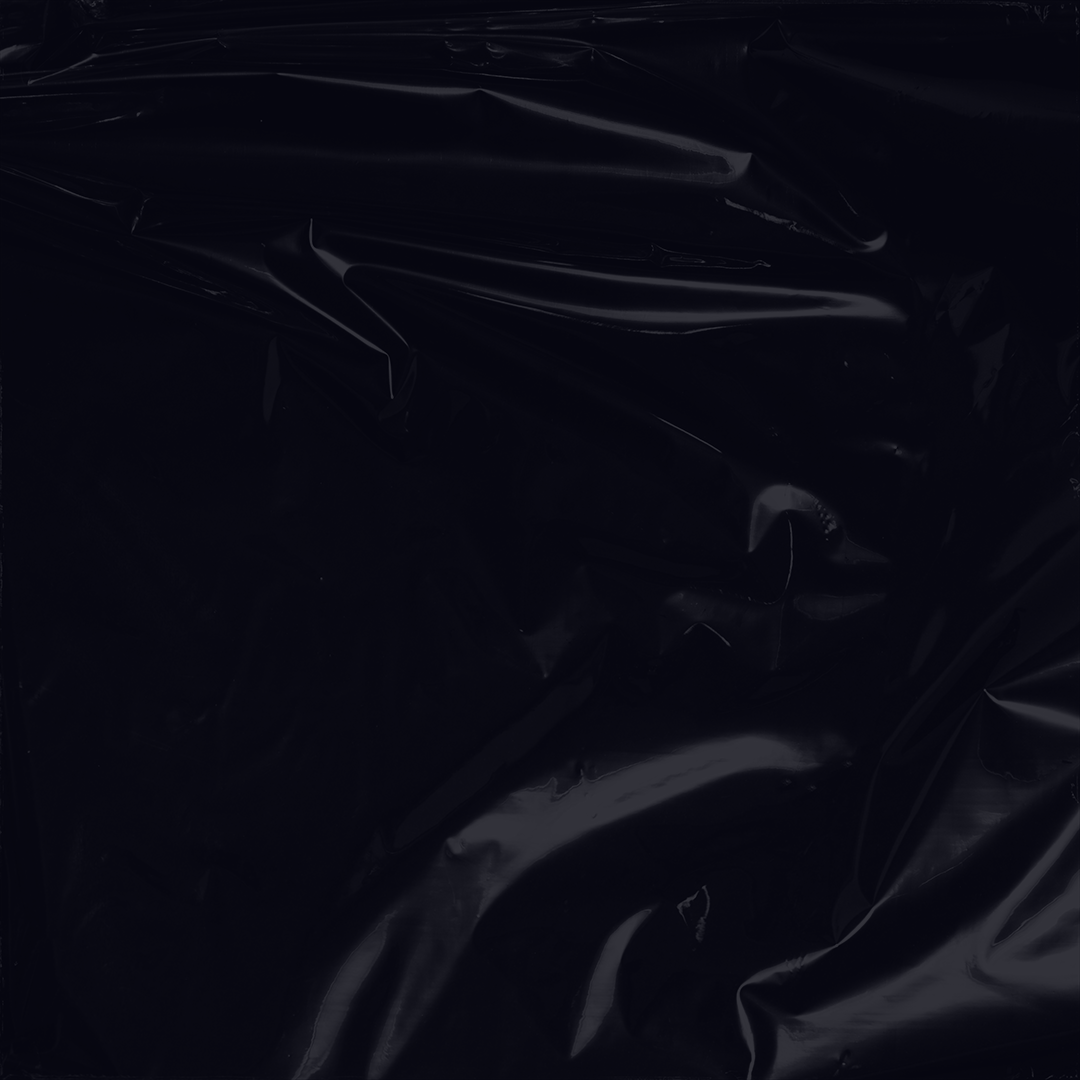 Latentní tetanie
Sklon k ke křečím  
Únava, malátnost , parestesie KK a okolí úst,
pocit nedostatku vzduchu, tlak na hrudi, bušení srdce , neklid, točení hlavy , stažení žaludku , úzkost
Zvýšená nervosvalová dráždivost- živé šs reflexy, Chvostek
Noční křeče lýtek - crampi
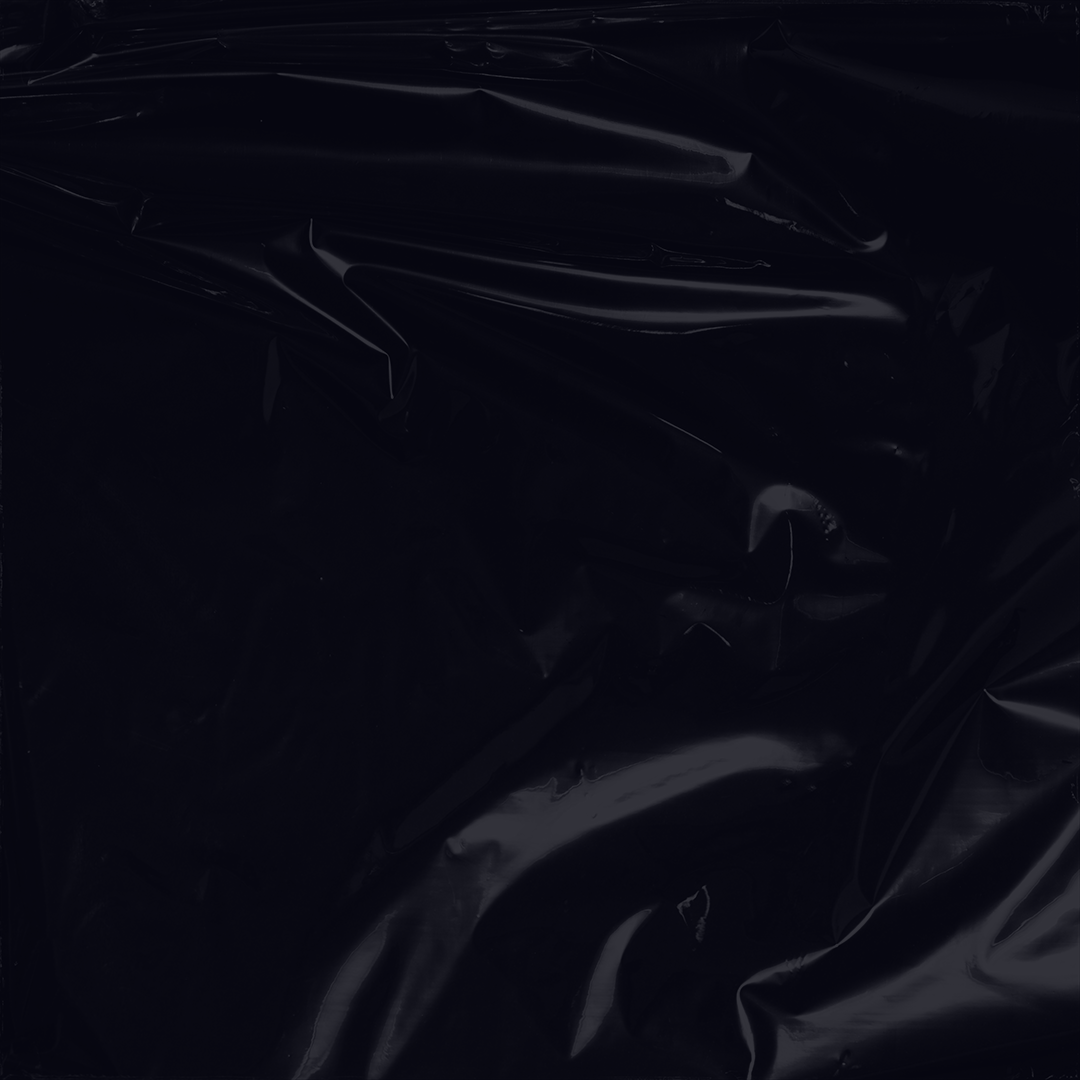 Manifestní tetanie
Bolestivé svalové křeče – obličeje, rukou, nohou
Porodnická ruka, karpopedální spasmy 
Pocit stažení úst , hrdla 
parestesie KK a okolí úst,
Hyperventilace , bušení srdce , neklid, točení hlavy, vzácně ztráta vědomí  
EMG – typické repetitivní potenciály, porodnická ruka
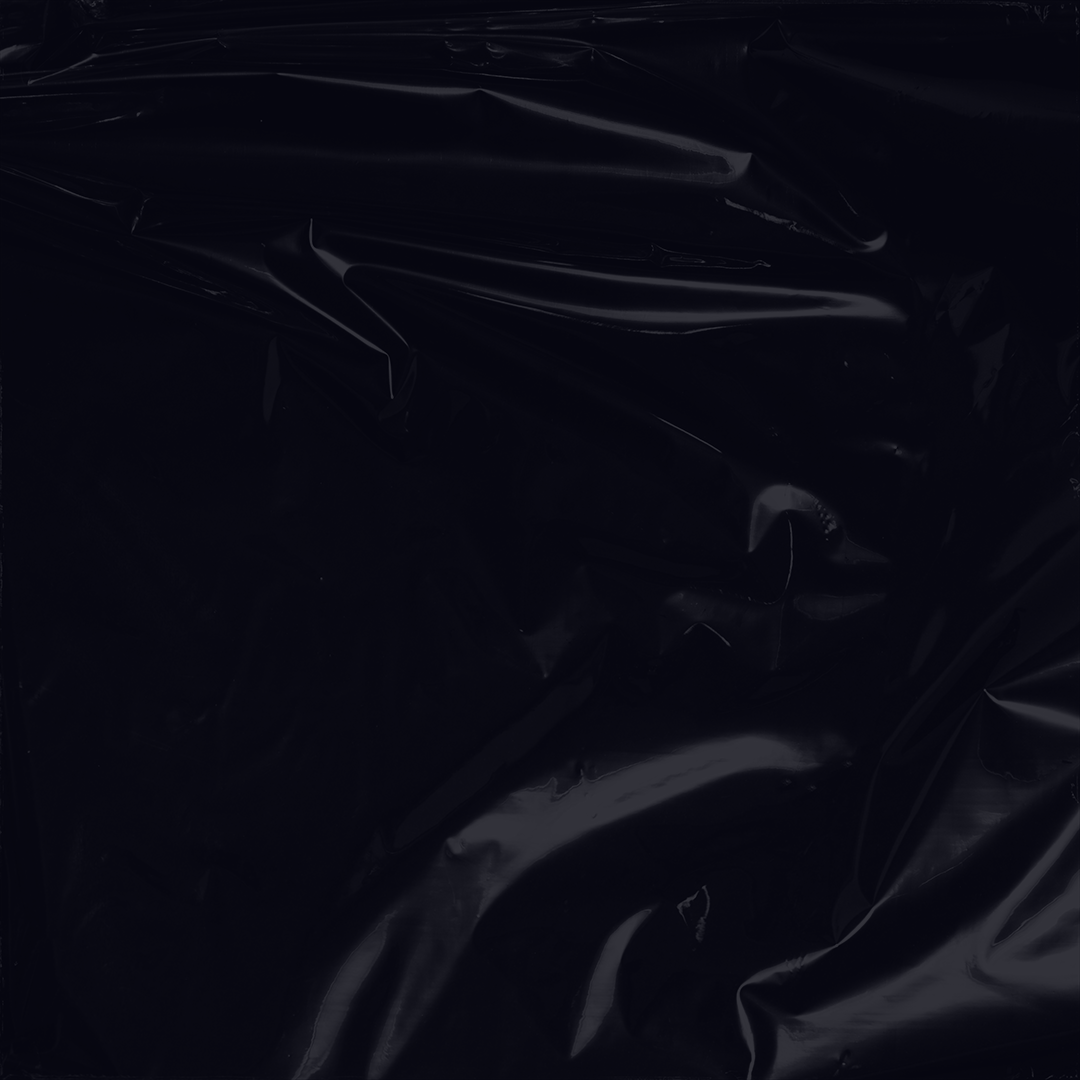 Hyperventilační tetanie - diff dg
Bulbární forma myastenia gravis
Paroxysmální tachykardie
Asthma bronchiale 
Epilepsie
Tetanus – toxiinfekční onemocnění – toxin Clostridium tetani 
zevní zranění , l-2 týdny inkubační doba 
pocení svalová bolest , tetanické křeče, trismus, křeč šíje a trupu na reflexní podnět
očkování , tetanický anatoxin , protitetanický gamaglobulin a toxoid
na ARO - tetanický antitoxin antikonvulziva, řízená ventilace
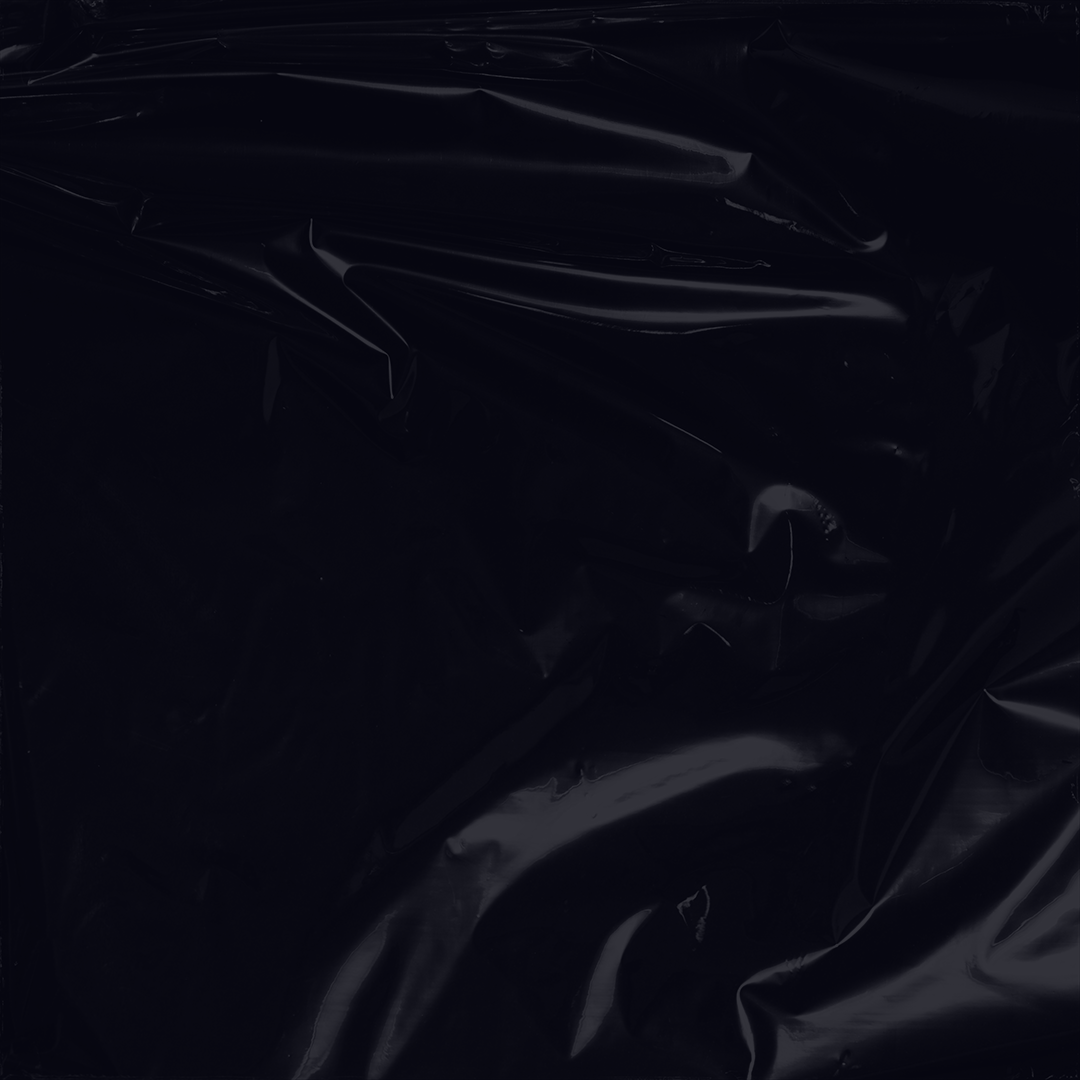 Tetanie- léčba
Zklidnění
Dýchání do sáčku, zadržování dechu 
i.v.magnesium , ev + diazepam
Dlouhodobě magnesium tbl 
Anxiolytika
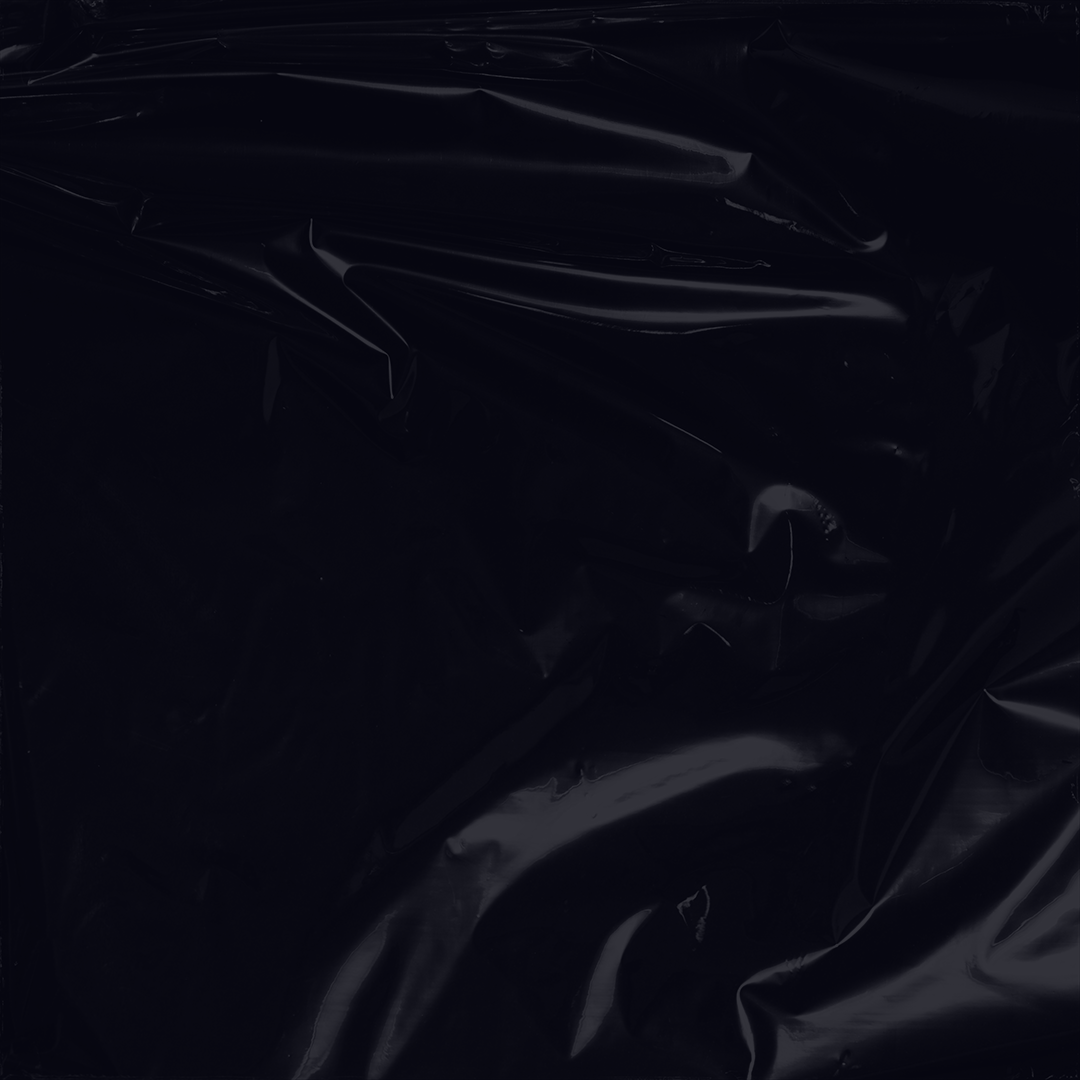 Tiková porucha
Mimovolní, opakující se stereotypní pohyby nebo zvukové projevy, rušící normální aktivitu
Na pokyn je lze předvést 
Dočasně jsou potlačitelné vůlí, intenzita kolísá
V čase se můžou měnit
Ve spánku mizí
Zhoršení ve stresu, a v době relaxace po stresu
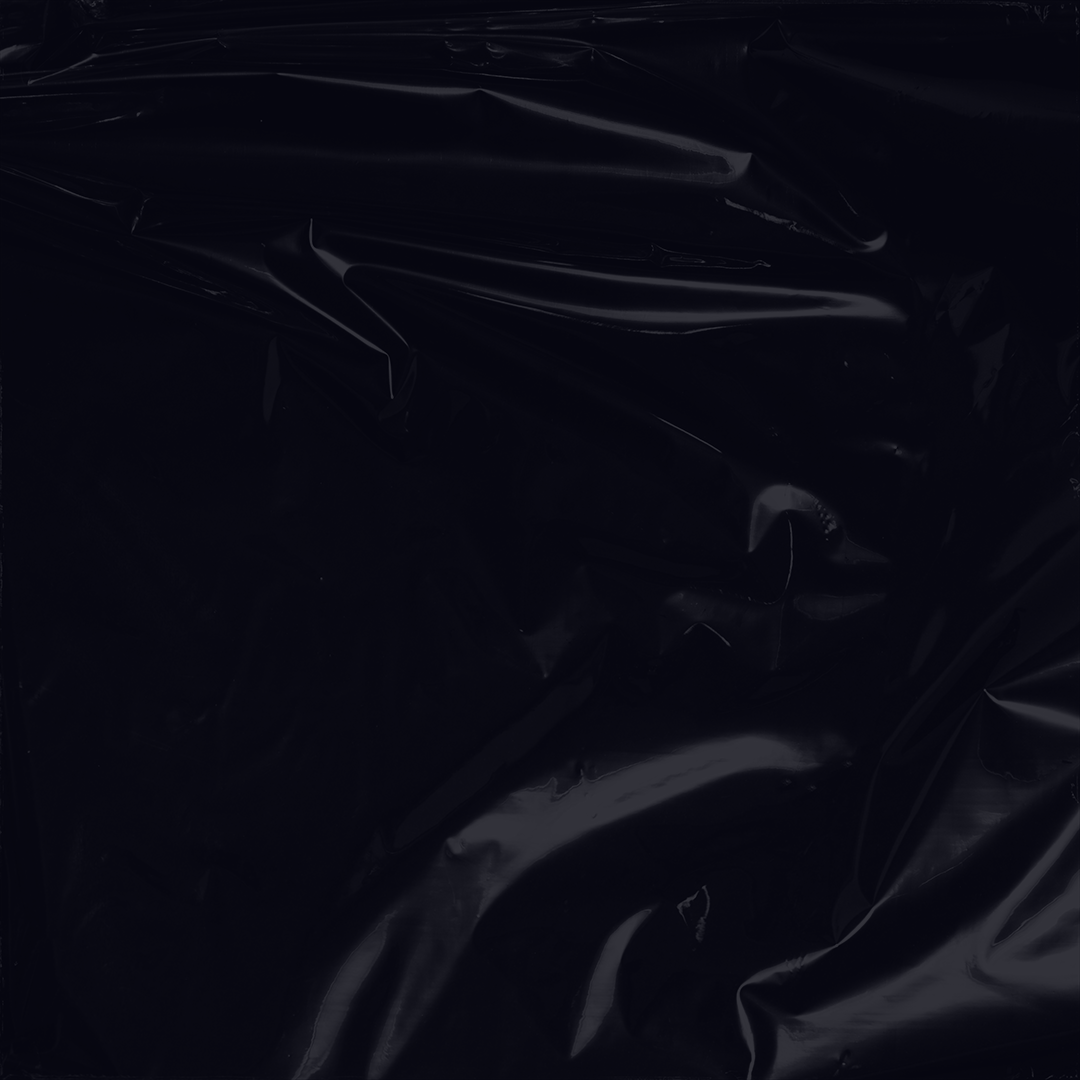 Tiky
Příčina tiků není známa
Podíl genetické predispozice 
Pozitivní RA v 50%
Diagnosa z klinického obrazu a průběhu
Neexistuje žádný specifický laboratorní test
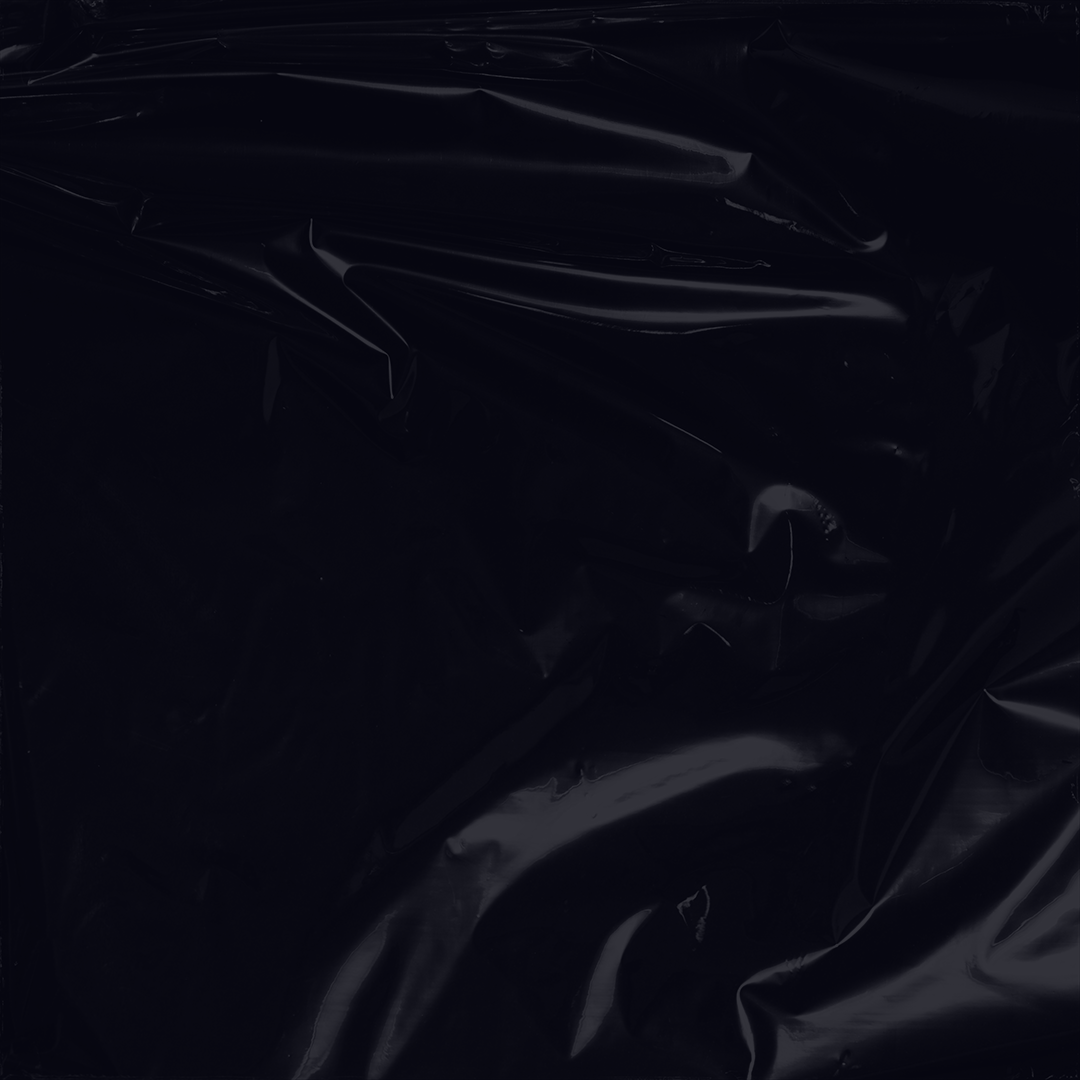 Tiky- klinický obraz
Motorické a zvukové
Prosté ( jednoduché) a komplexní
Přechodné a chronické
Motorické jednoduché- mrkání, grimasování, záškuby hlavou, rameny…
Komplexní – četné svalové skupiny,komplexní pohyby ( chůze dokola), zvuky, slabiky, slova
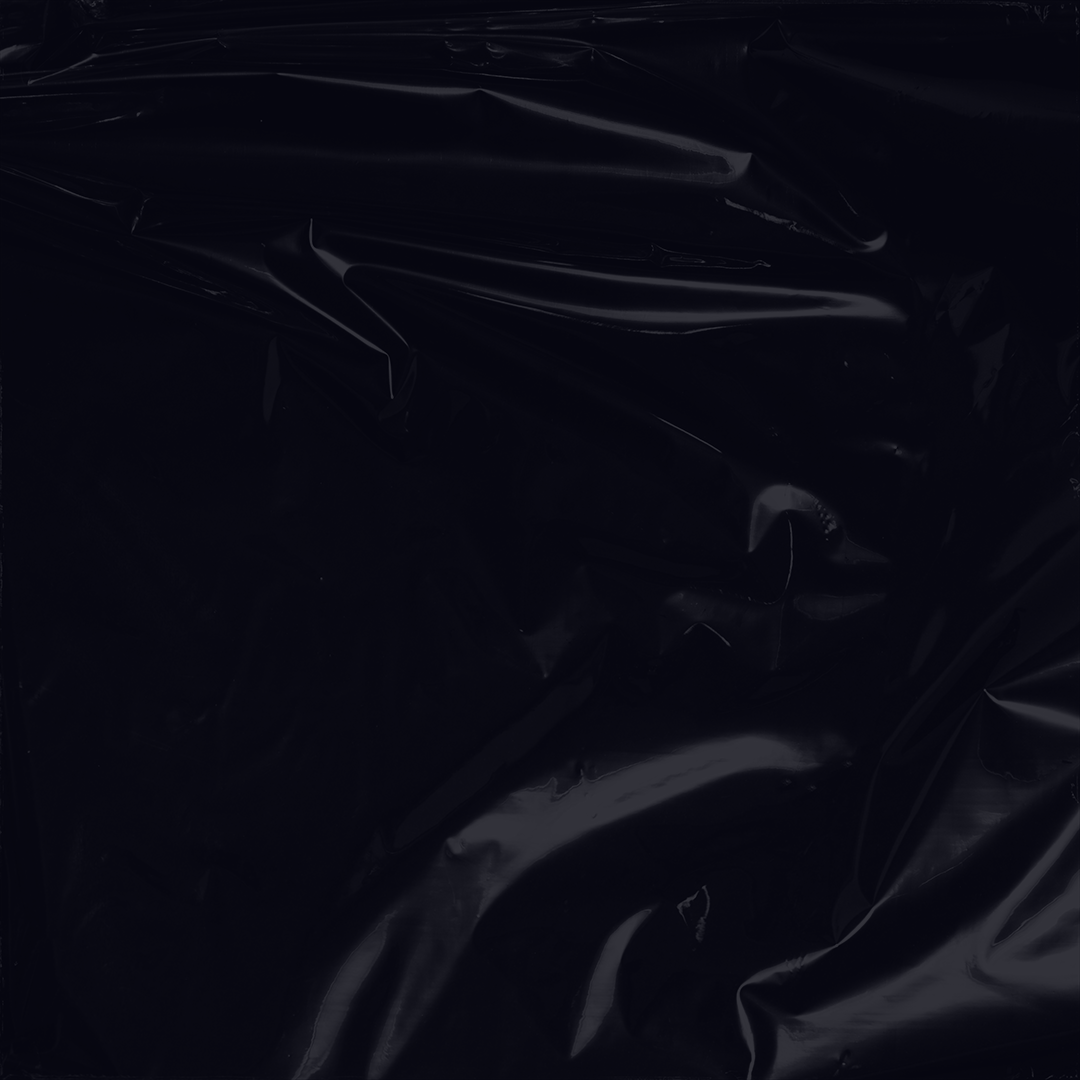 Tiková porucha
https://www.google.com/search?q=tiky+-+obr%C3%A1zky&tbm=isch&ved
mimibazar.cz
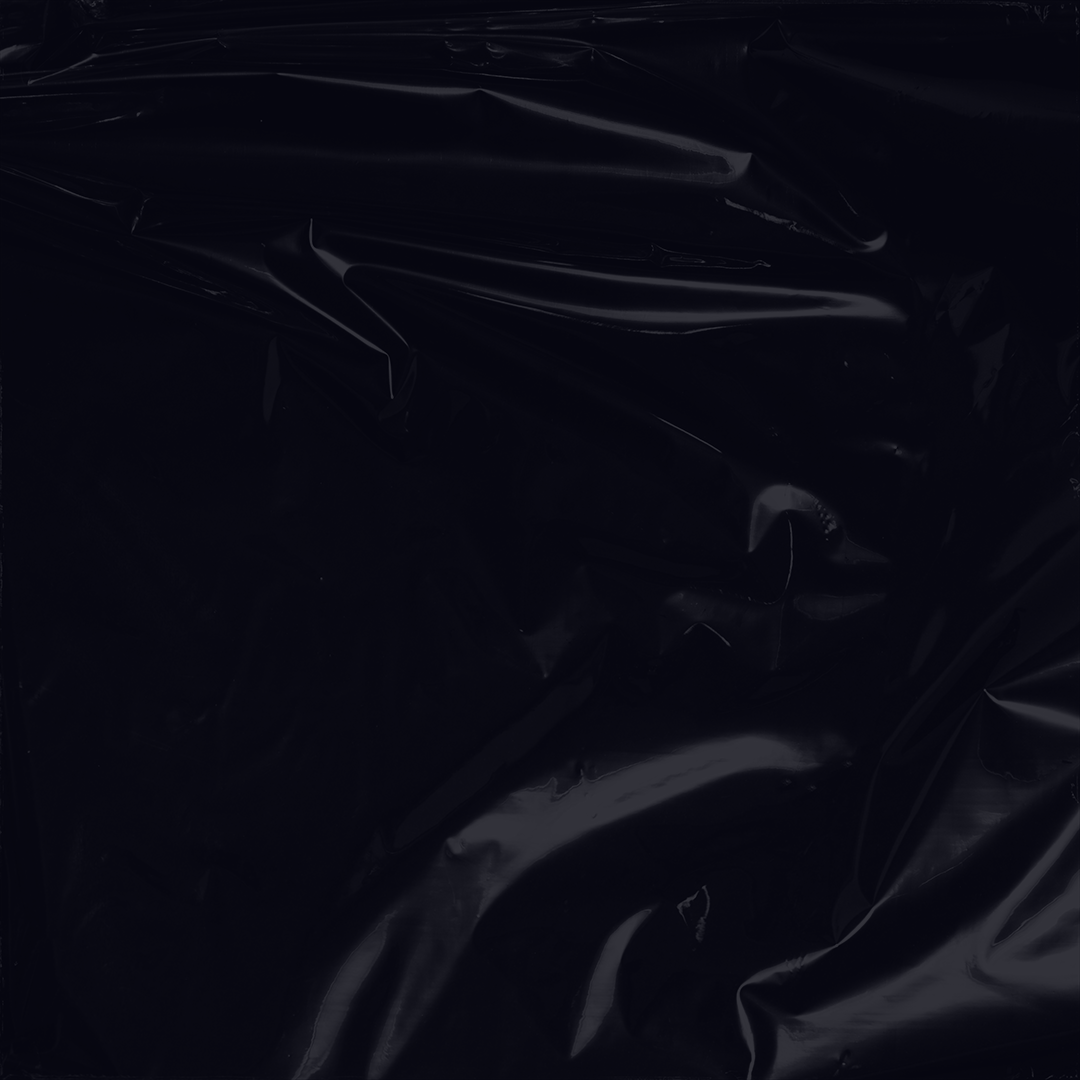 Tiky-rozdělení
Přechodná tiková porucha- do l roku spontánní remise 
Chronická tiková porucha trvání nejméně 1 rok, vrací se 
Kombinovaná mnohočetná porucha –pohybové i vokální tiky -Gilles de la Tourette syndrom
 od 7-9 let, více u mužů, nejméně l rok, remise nejvíce 3 měsíce,celoživotní onemocnění 
časté k tomu ADHD, OCD, deprese
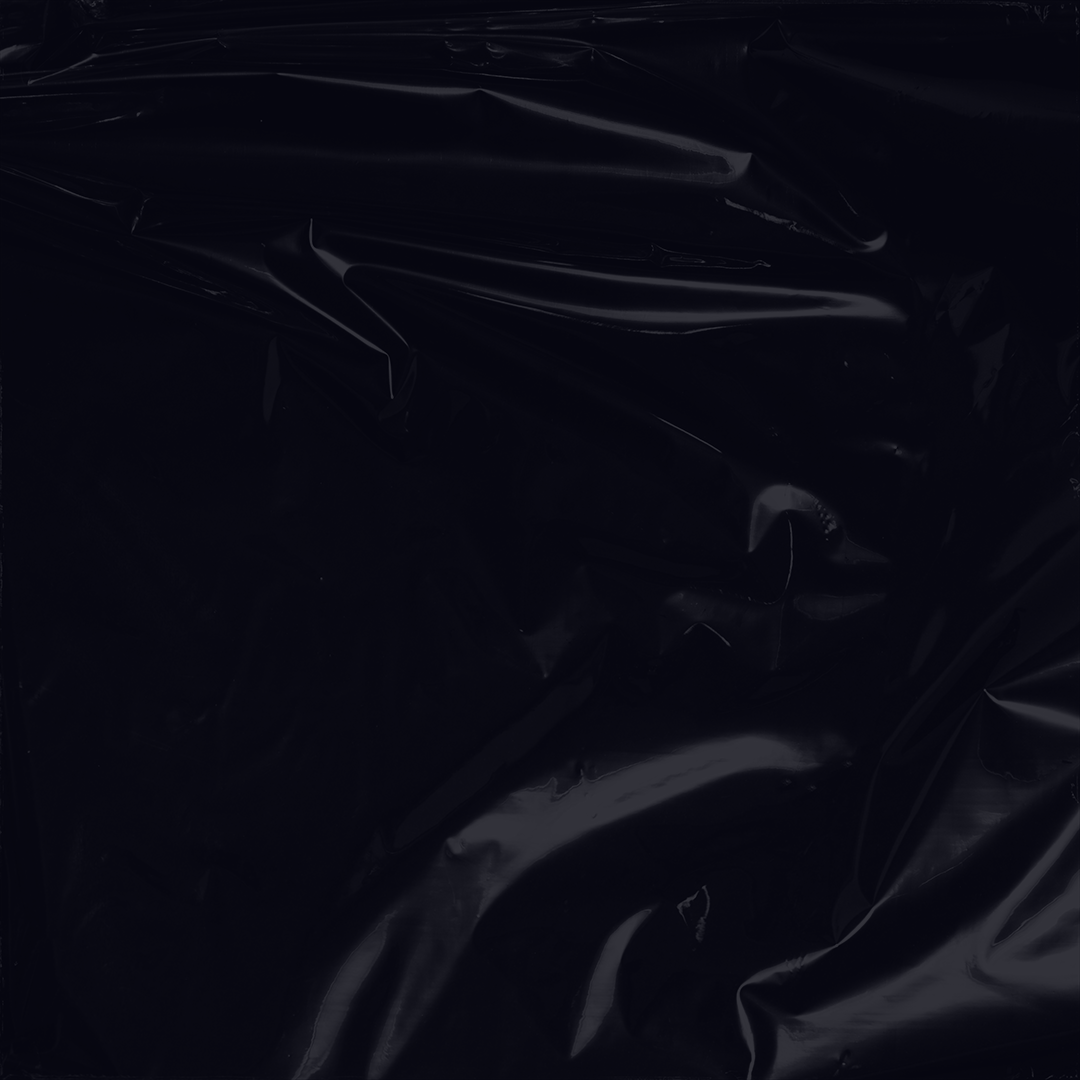 Tiky- diff dg a léčba
Diff dg. Epilepsie, dyskinezy při onemocnění BG, M. Wilson, antifosfolipidový sy 
Léčba dle intenzity potíží 
- komplexní behaviorální intervence
-medikamenty
- BTX
- hluboká mozková stimulace